Digimap for Schools – Mapiau Dirgel
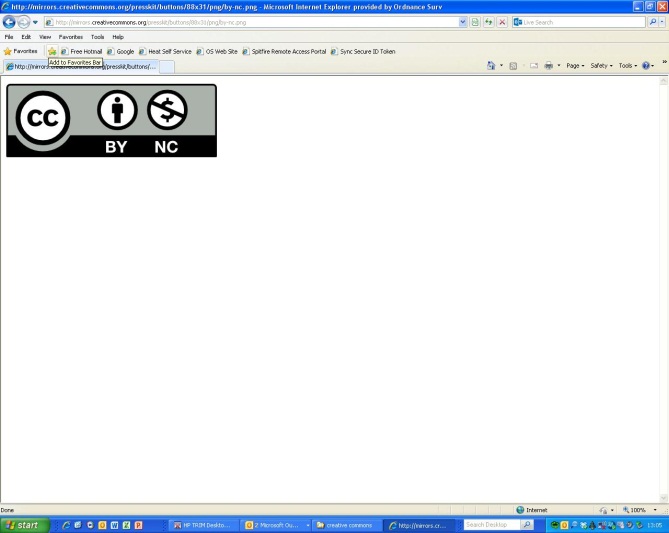 © EDINA ym Mhrifysgol Caeredin 2013
Mae’r gwaith hwn o dan Drwydded Anfasnachol Creative Commons Attribution
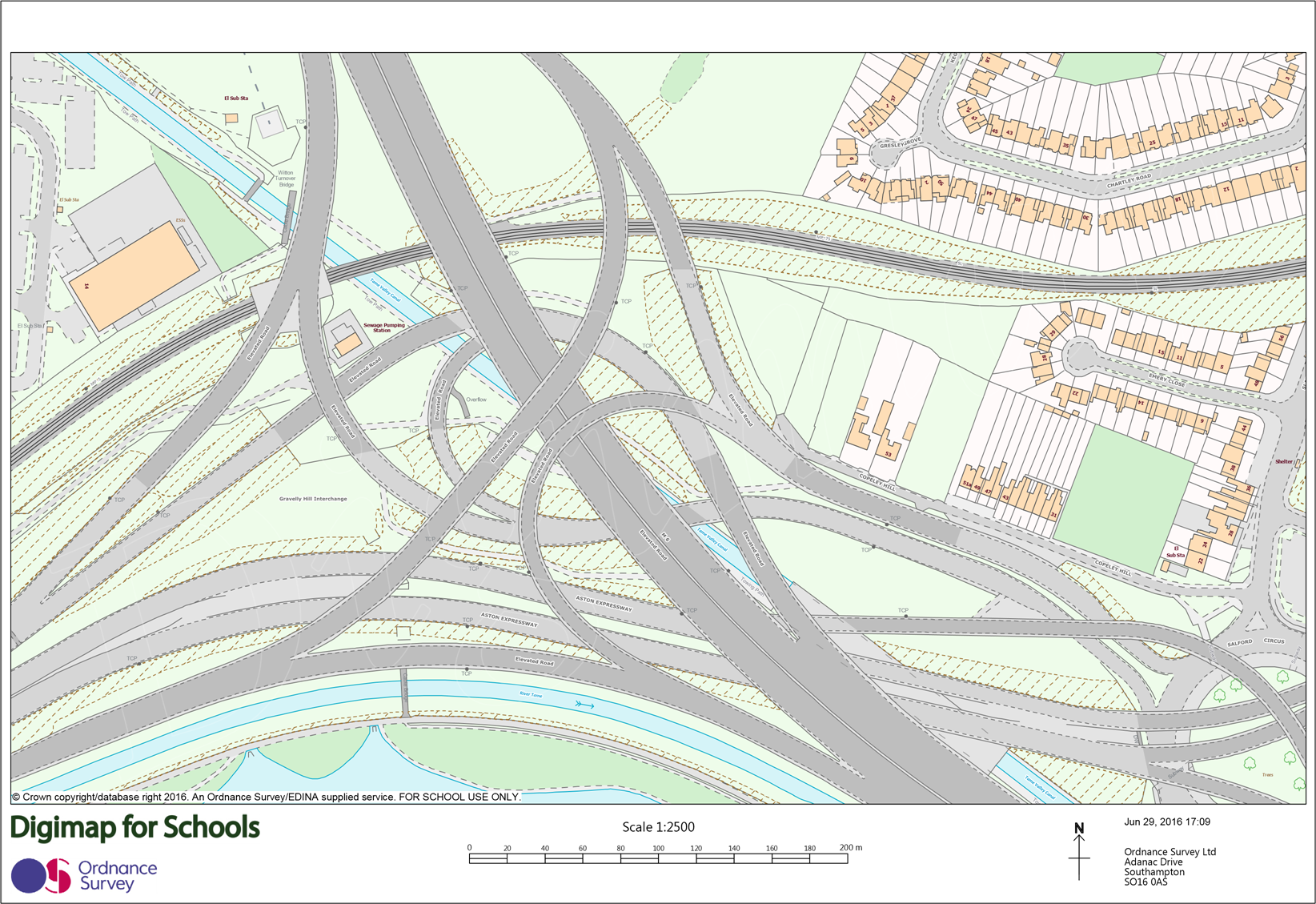 Map 1
Map 2
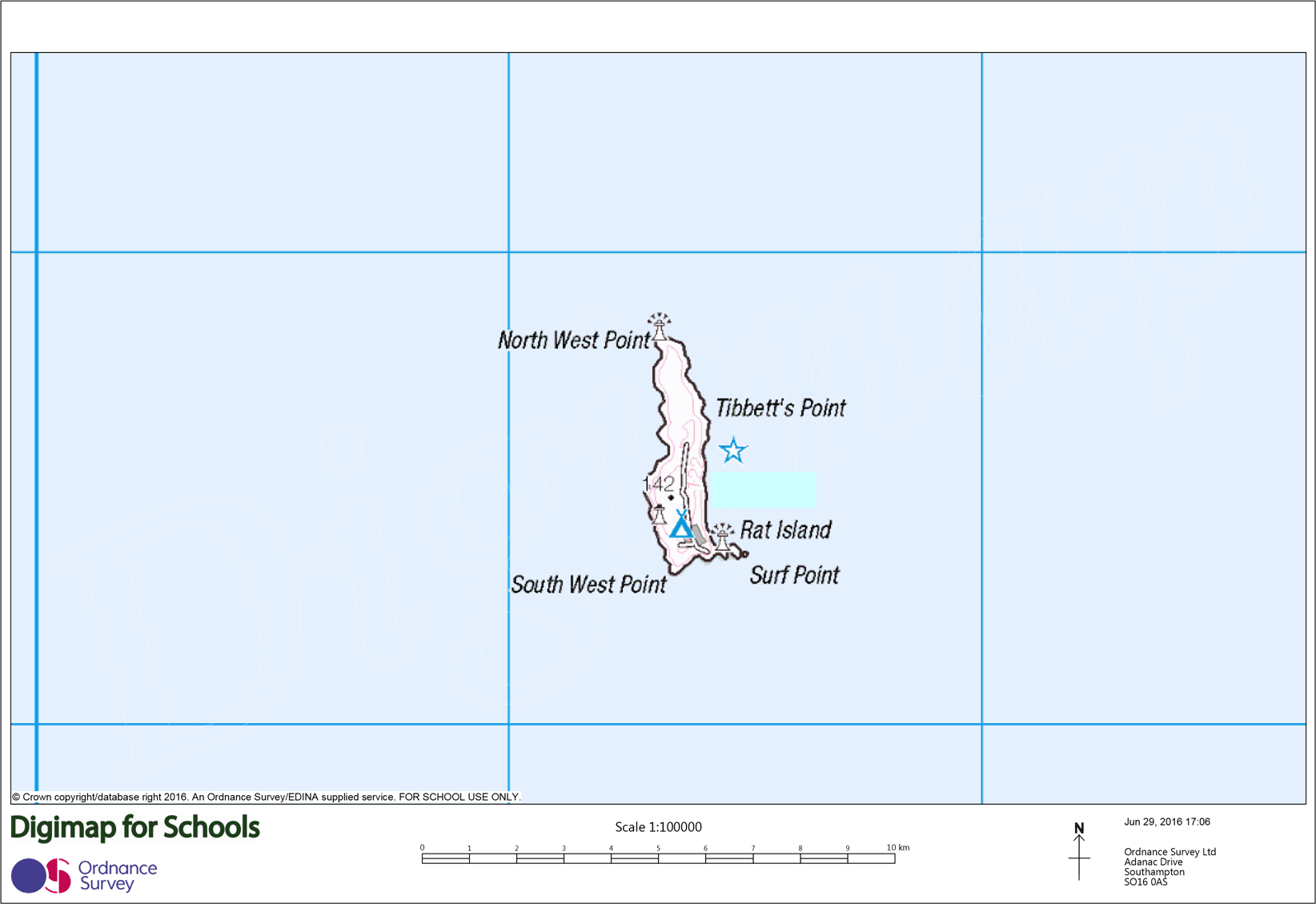 Map 3
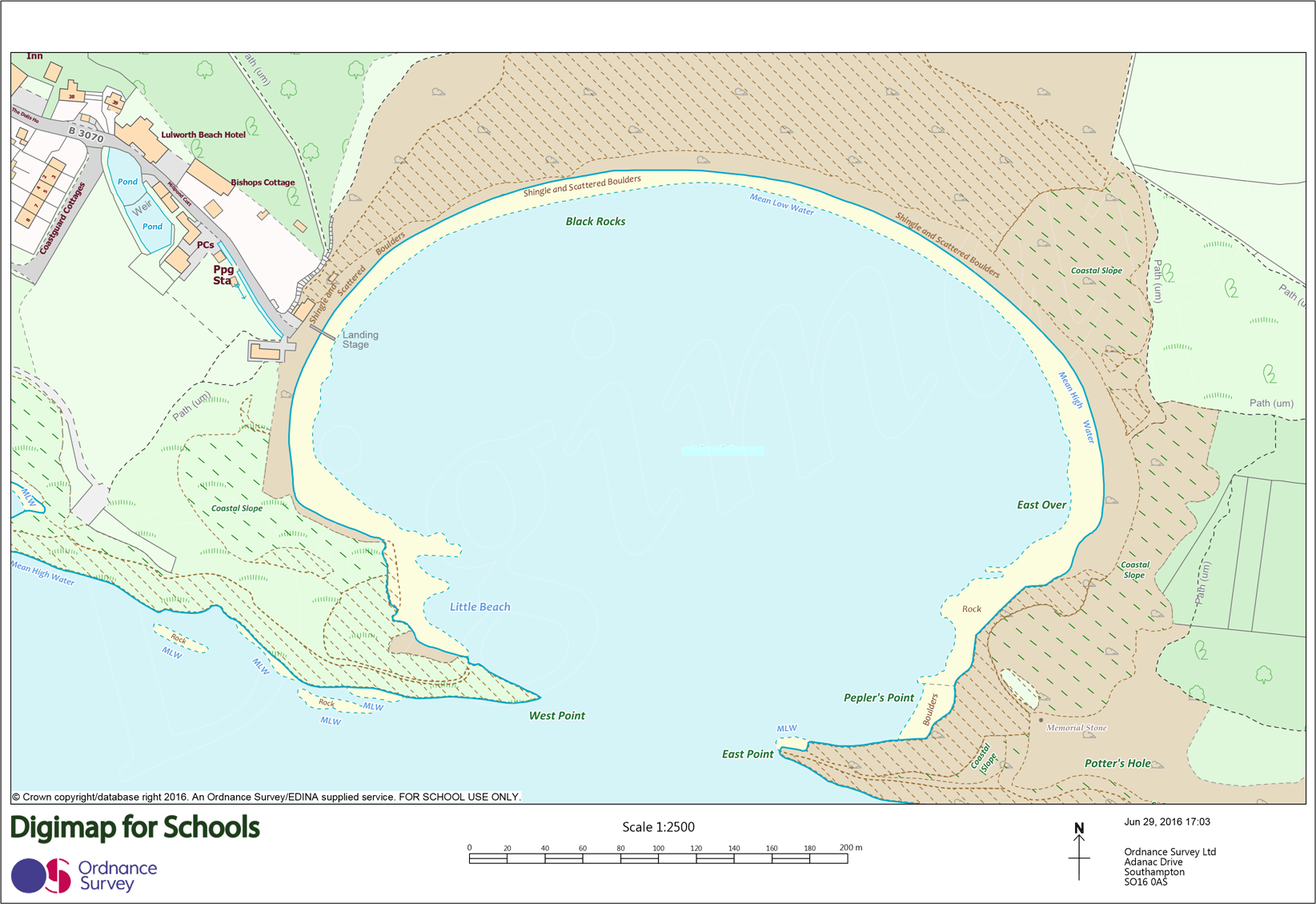 Map 4
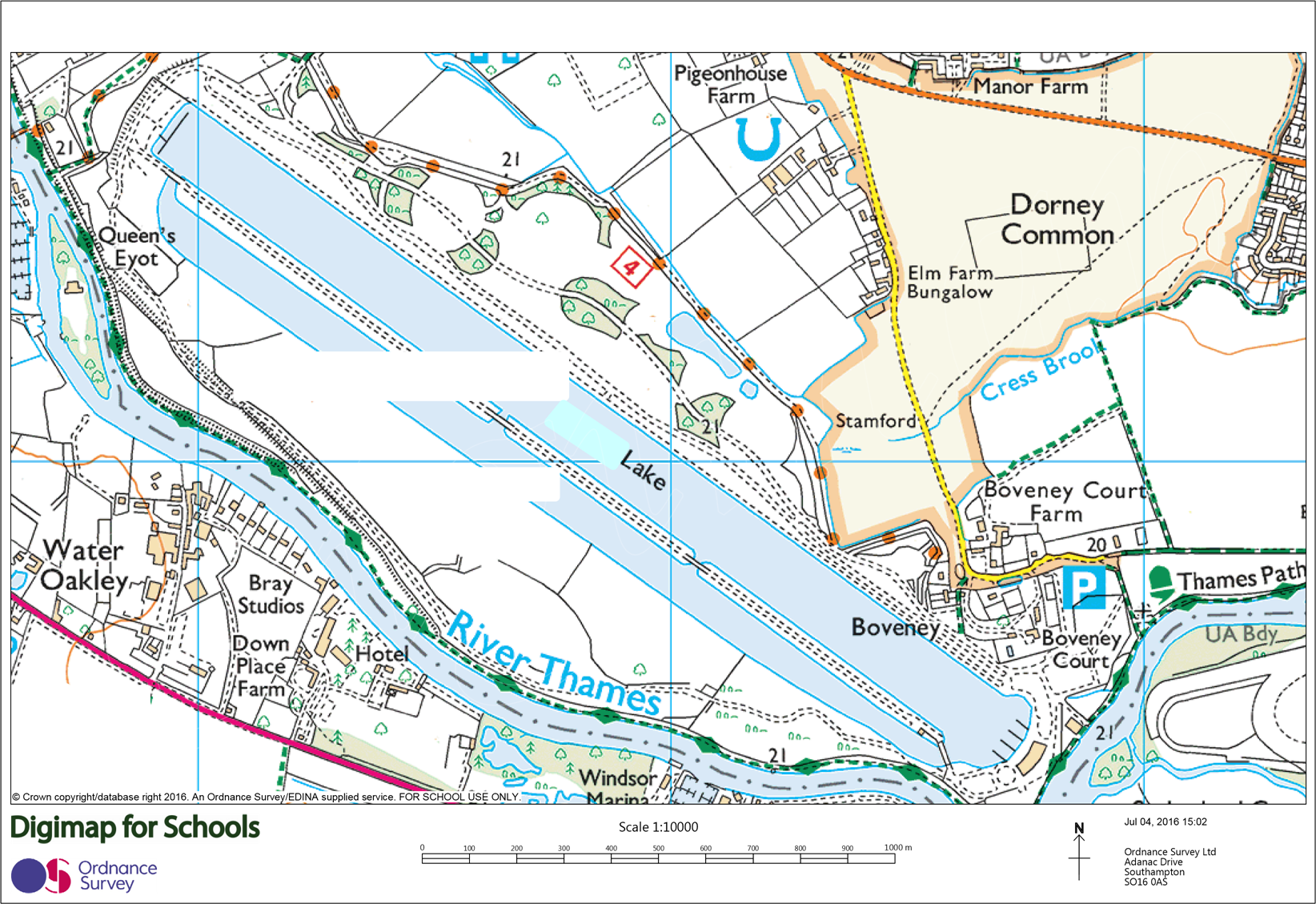 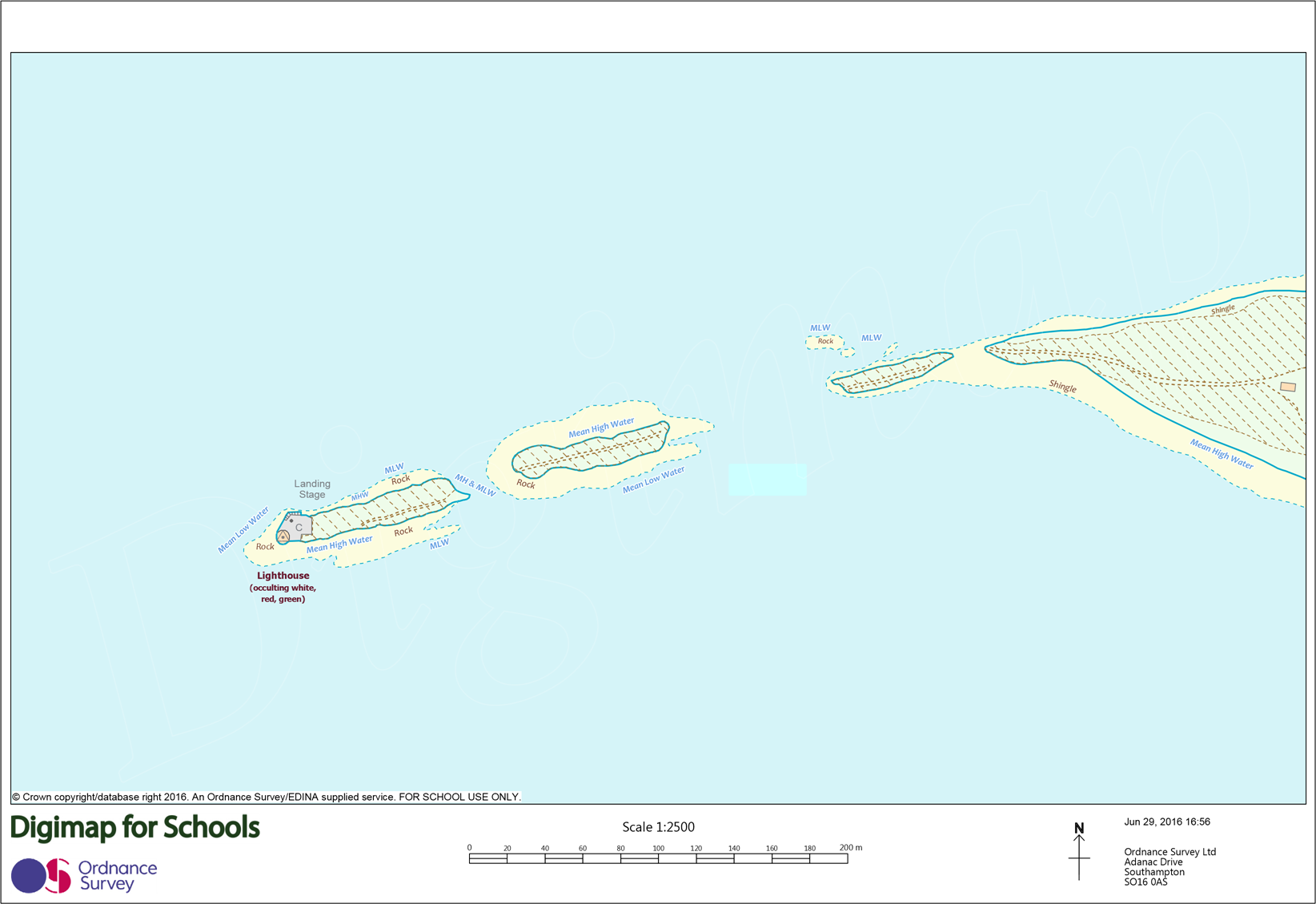 Map 5
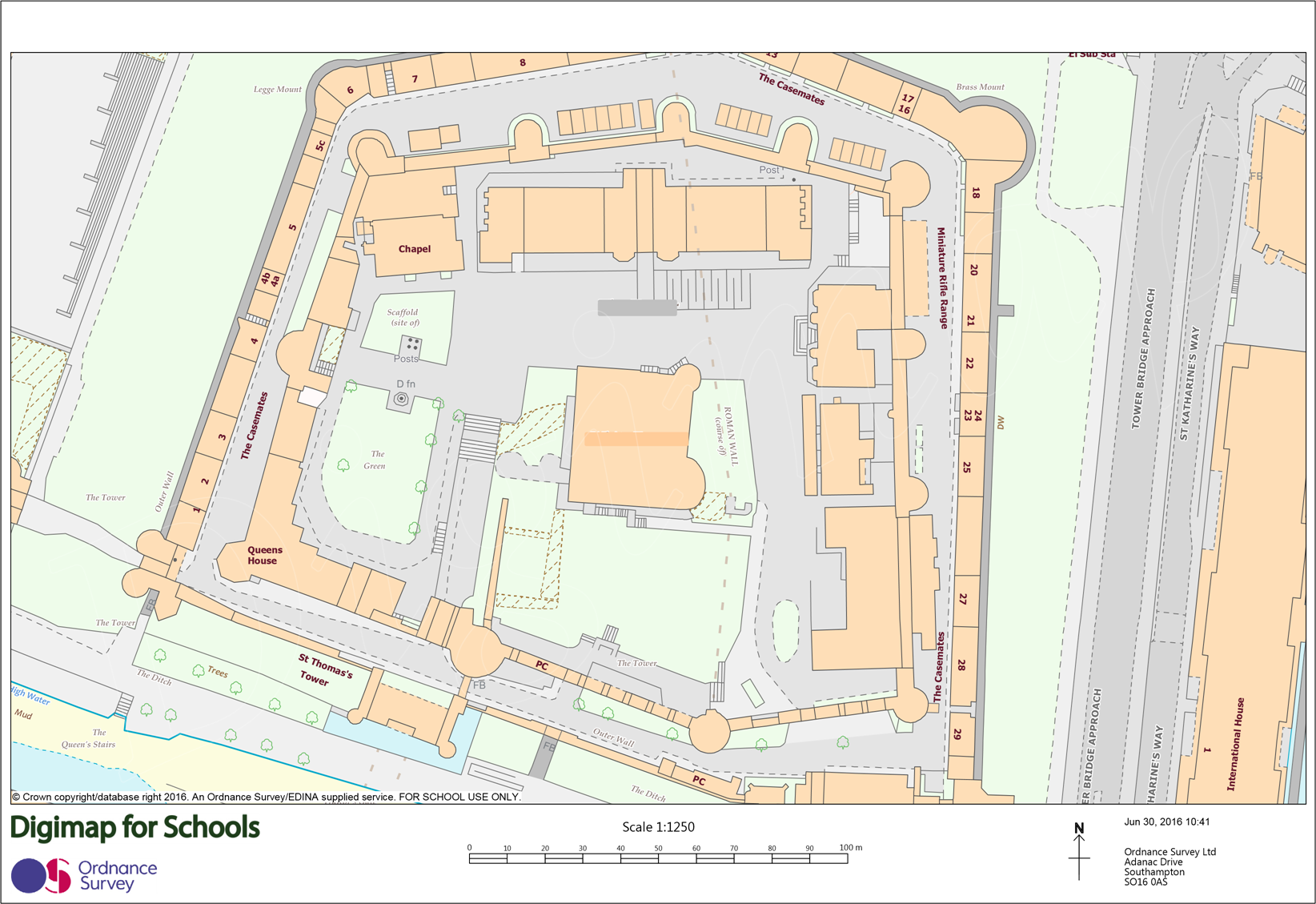 Map 6
Map 7
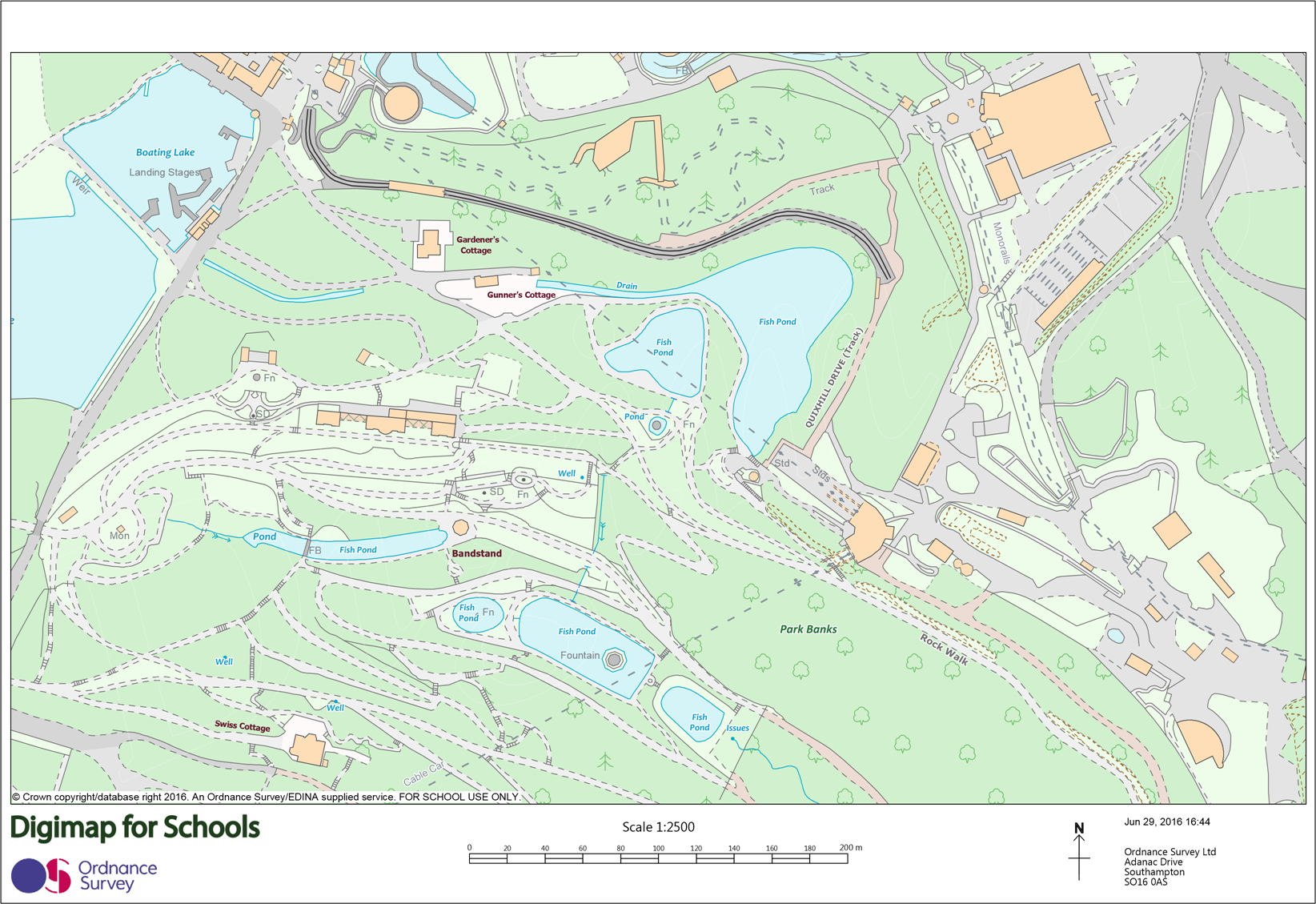 Map 8
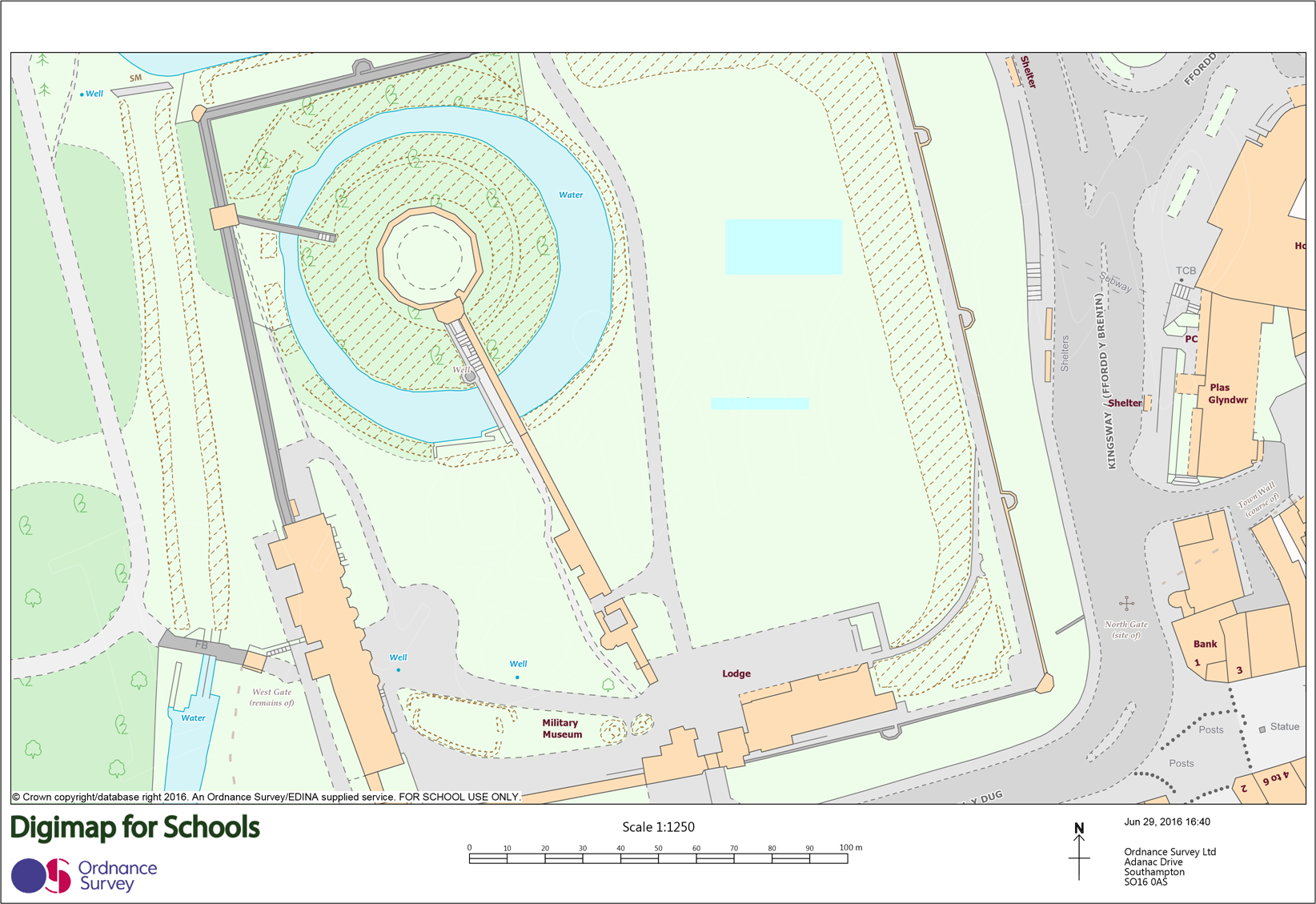 Map 9
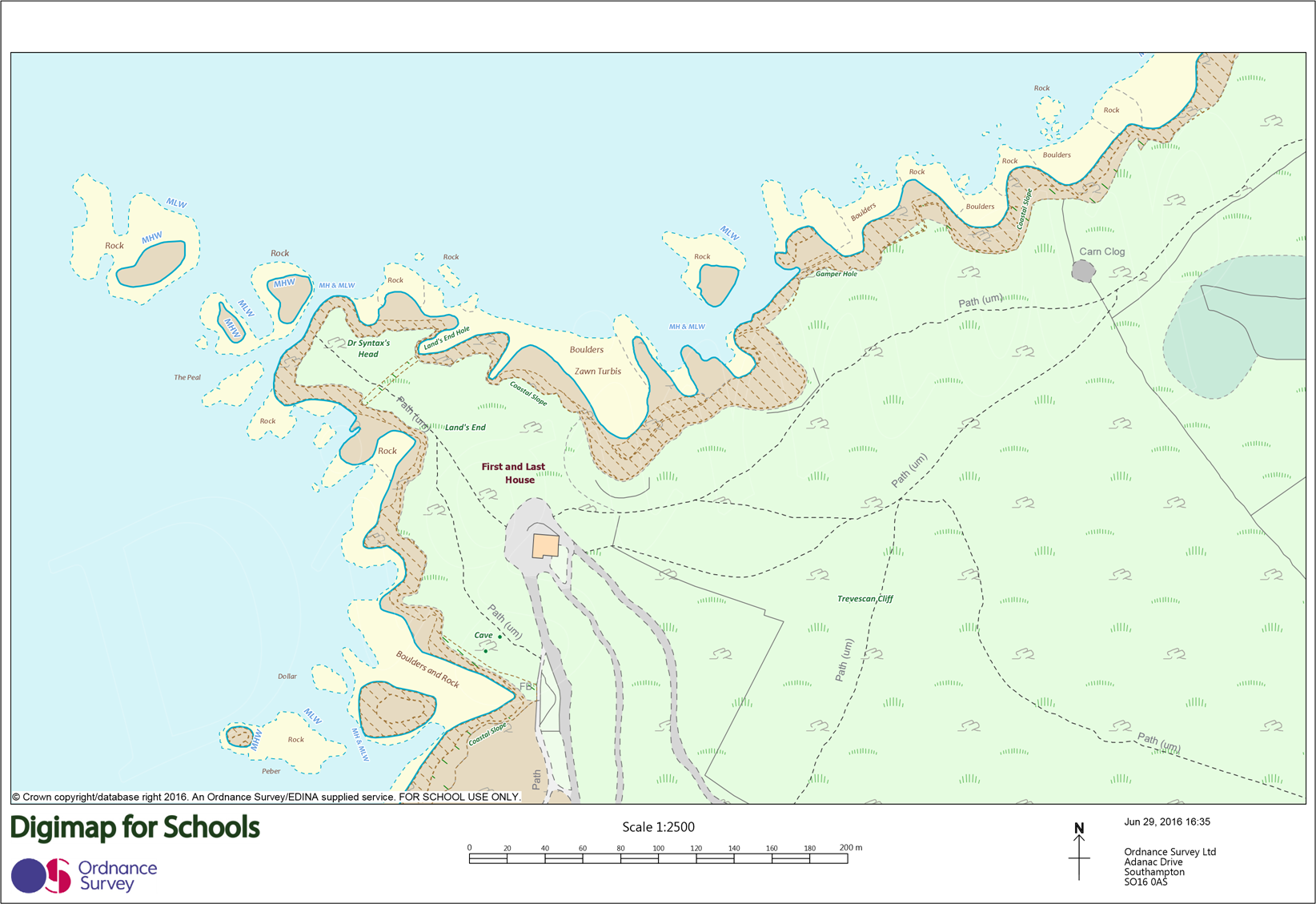 Map 10
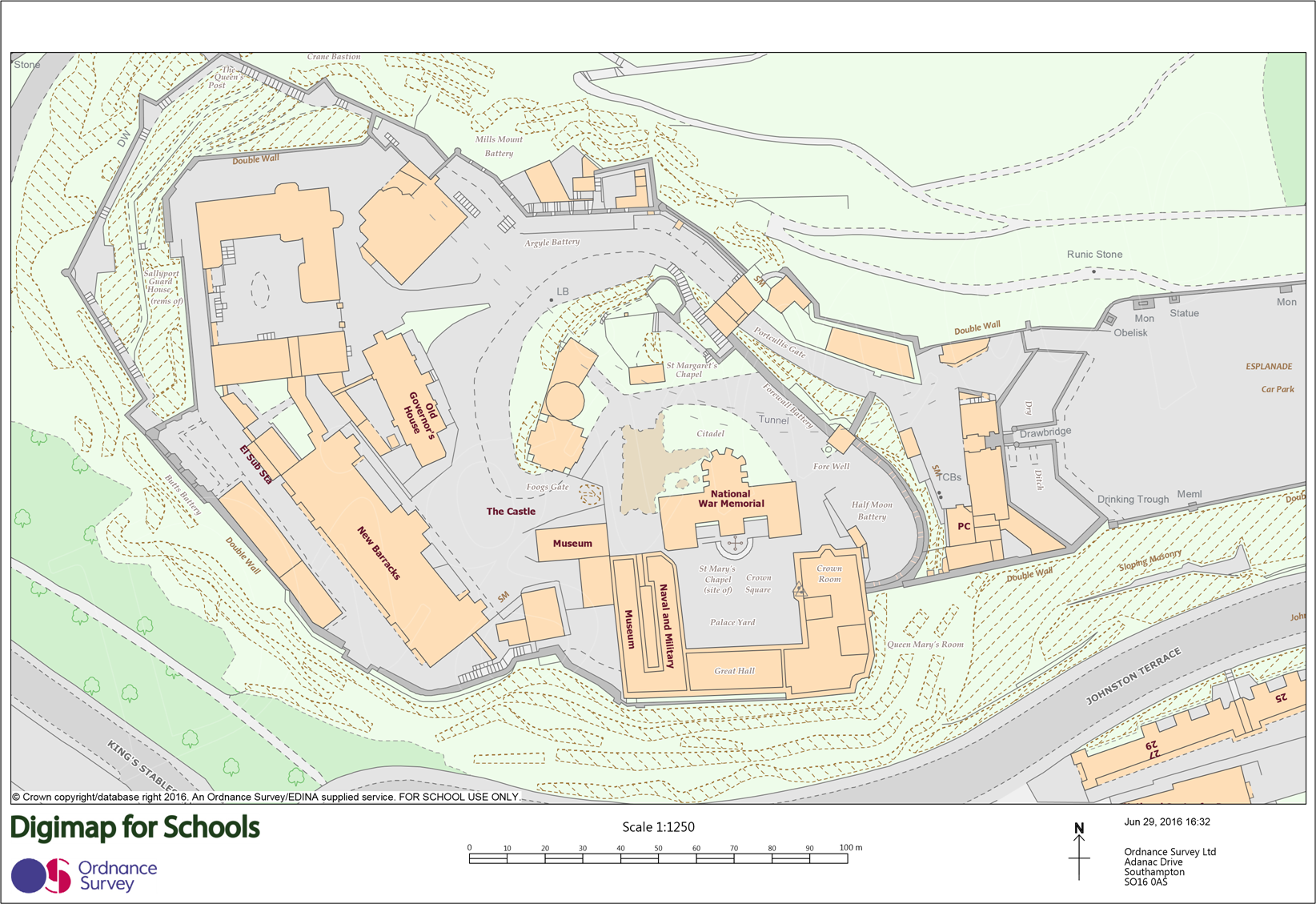 Map 11
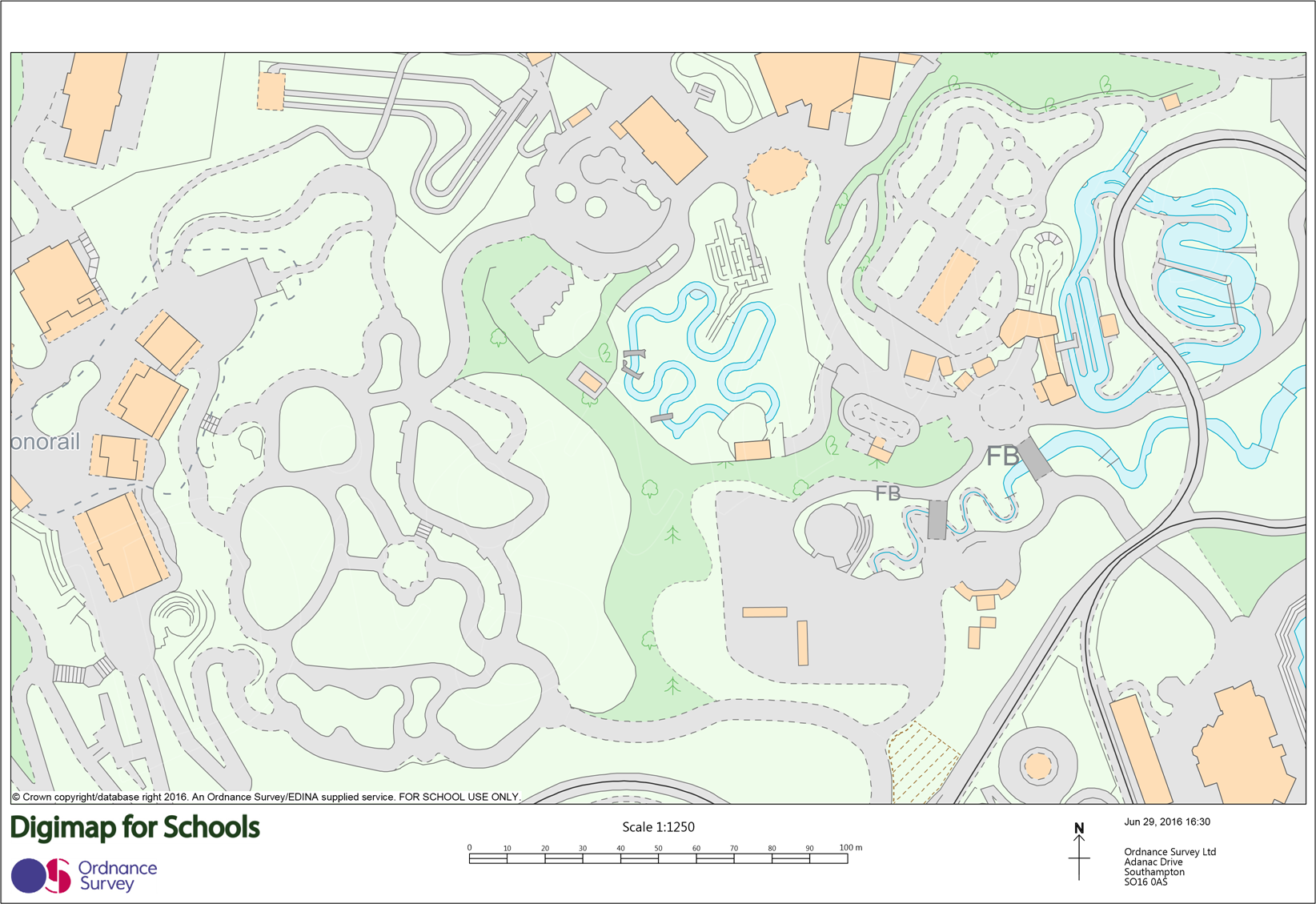 Map 12
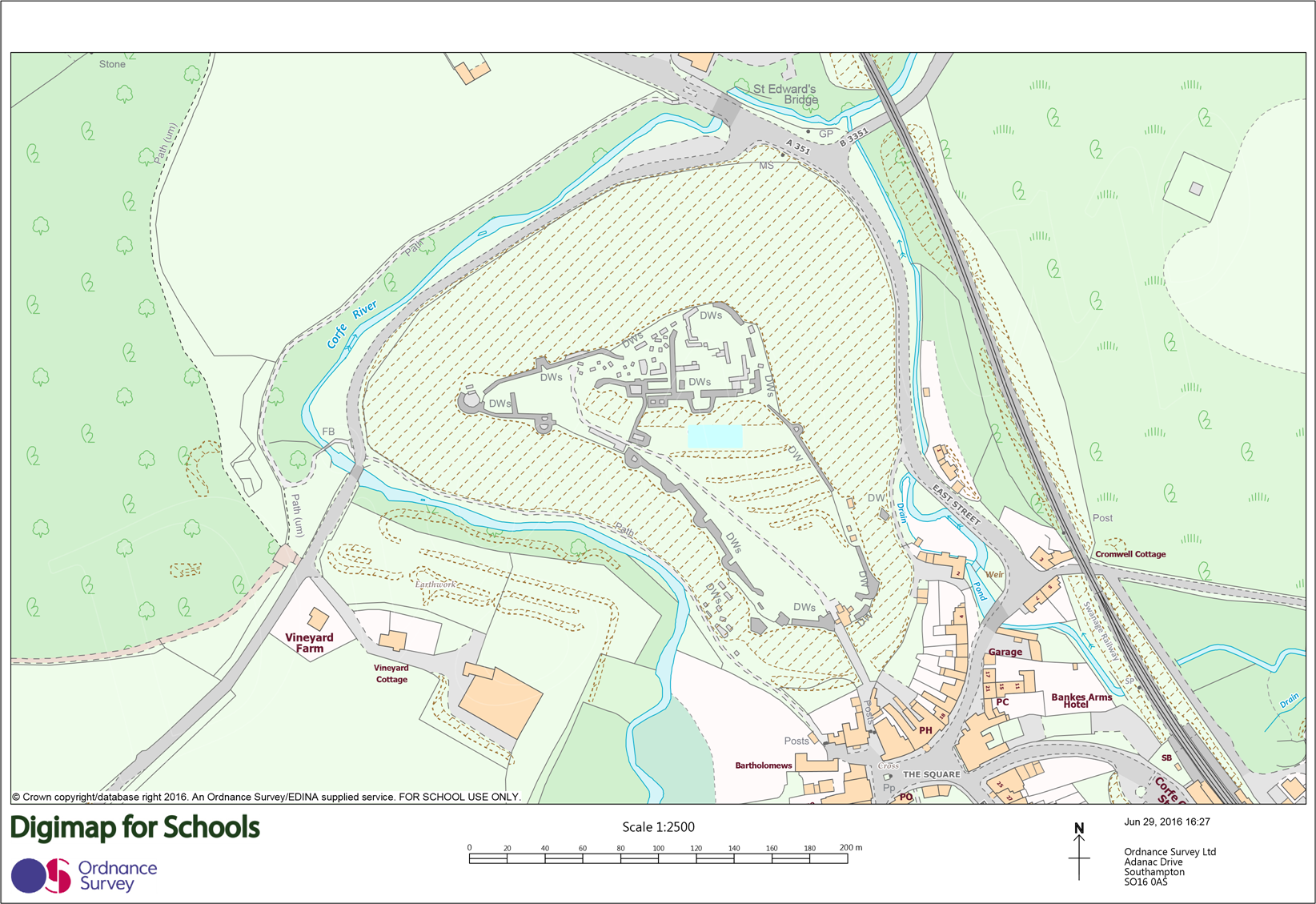 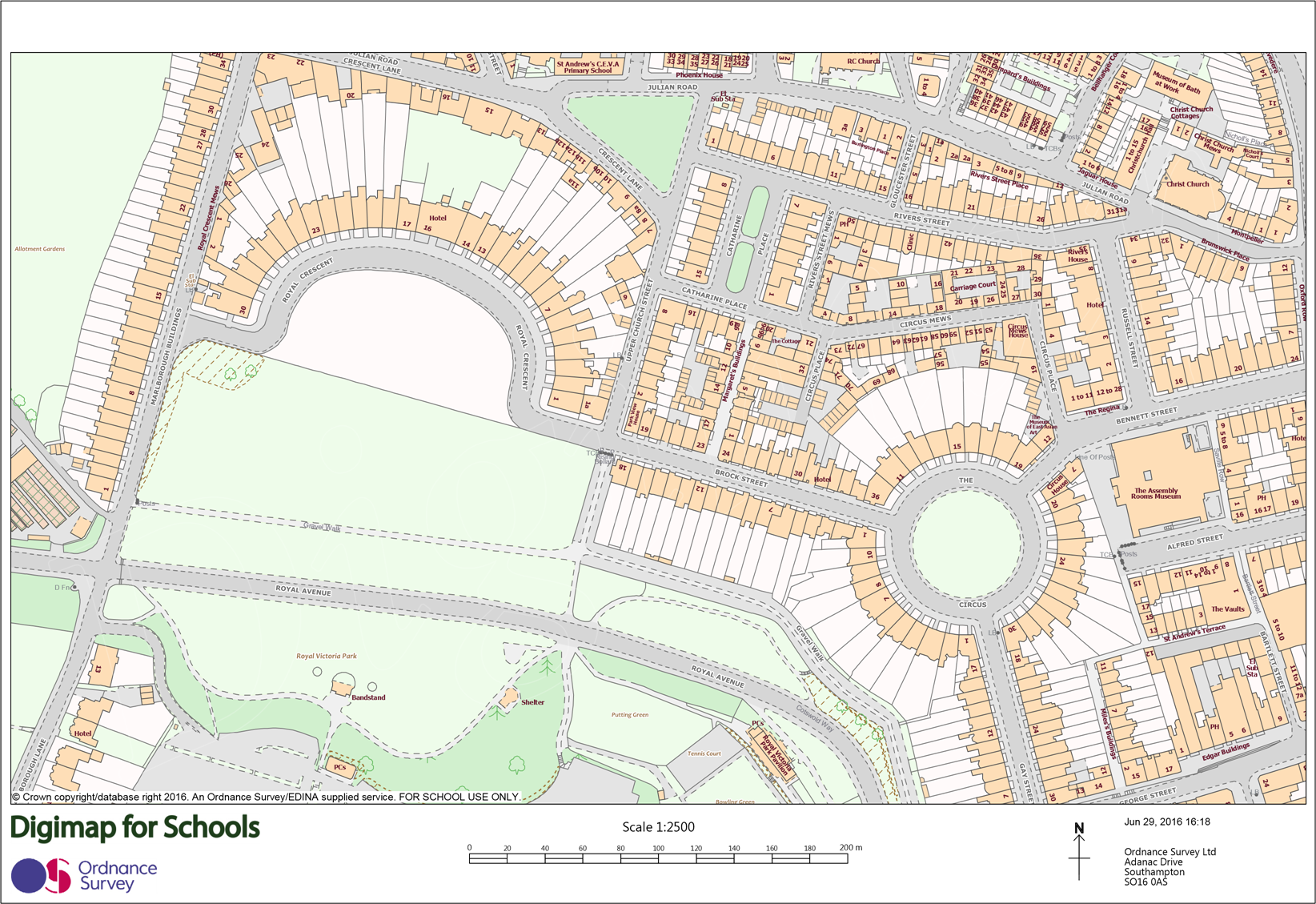 Map 13
Atebion
Map 1: Spaghetti Junction, Birmingham:		SP 09269 90356
Map 2: Lundy, oddi ar arfordir gogleddol Dyfnaint: 	SS 13736 44062
Map 3: Lulworth Cove, yn Dorset: 		SY 82422 79918
Map 4: Llyn Rhwyfo Eton Dorney, ger Windsor: 	SU 92928 77880
Map 5: The Needles – Ynys Wyth: 		SZ 29115 84855
Map 6: Tŵr Llundain:	 			TQ 33618 80550
Map 7: Alton Towers, Swydd Stafford: 		SK 07616 43337
Map 8: Castell Caerdydd, Caerdydd:		ST 18077 76595
Map 9: Land’s End, Cernyw: 			SW 34242 25289
Map 10: Castell Caeredin: 			NT 25250 73486
Map 11: Legoland, ger Windsor: 		SU 93954 74775
Map 12: Castell Corfe, Dorset: 			SY 95963 82234
Map 13: Caerfaddon, Royal Crescent a The Circus: 	ST 74630 65313